7
2
4
5
5
Сложение и вычитание двухзначных чисел
ГУО «Начальная школа № 39 г. Минска»
Рудницкая Каролина Александровна
07.02.2017
2
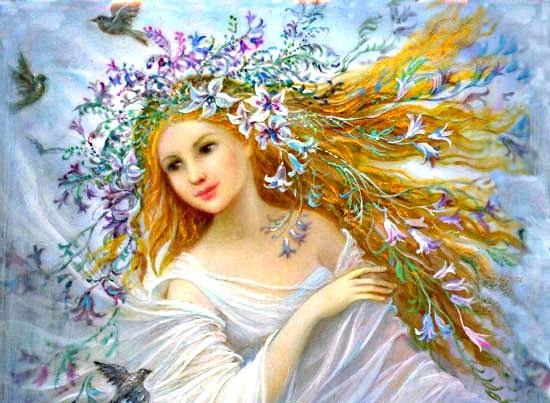 ВЕСНА
07.02.2017
3
70-(37+12) =
21
25+(80-15) =
90
(90-45)-23=
22
07.02.2017
4
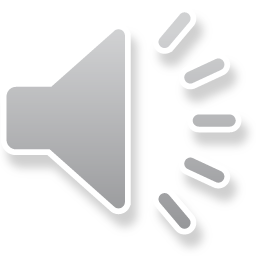 07.02.2017
5
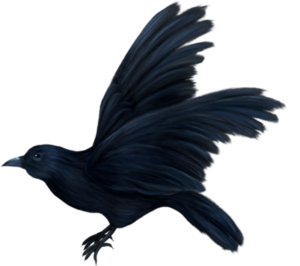 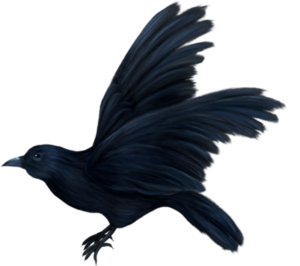 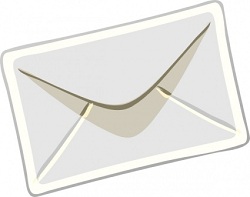 07.02.2017
6
Задача 
№ 3 стр. 66
07.02.2017
7
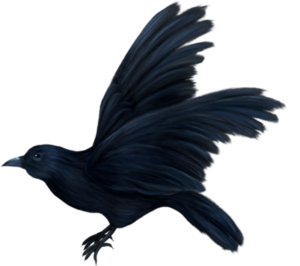 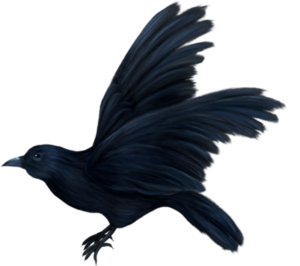 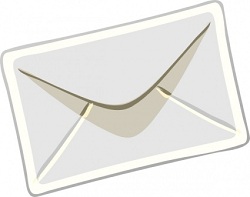 07.02.2017
8
? на  сколько меньше
?
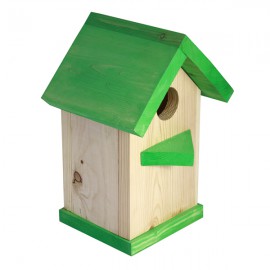 70
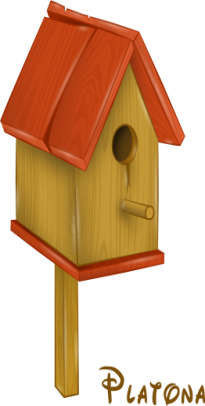 _
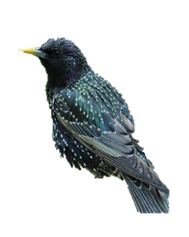 _
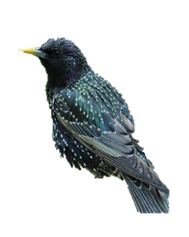 90
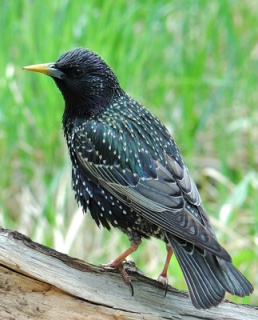 __
07.02.2017
9
<
<
<
>
07.02.2017
10
Я смог самостоятельно...

Я пока затрудняюсь…

Мне было легко…
07.02.2017
11
Спасибо за урок!
07.02.2017
12
7
2
4
5
5
Сложение и вычитание двухзначных чисел
ГУО «Начальная школа № 39 г. Минска»
Рудницкая Каролина Александровна